HCC Robotics Camps
Registration Forms 
Website:  www.fl-ate.org/projects/camps.html

Please fill out camp forms and mail them:
HCC Brandon Campus
c/o Susan Gerena 
10451 Nancy Watkins Drive
Tampa, FL 33619
**Please do NOT drop off Registration Forms

Camp Details  
Location:HCC-  Brandon Campus
Monday – Friday  8:30am – 4:00pm
ALL GIRLS CAMP: FREE 6/29- 7/2
Costs:  All other camps  $250 per week  
Campers must bring their own lunch
**all camp fees are nonrefundable

Camp Coordinator
Susan Gerena 
Email: susan.gerena@hcps.net 
Phone: (813) 344 – 4002

***Ask about need-based scholarships!
HCC subscribes to equity, access, diversity and inclusion.
In-Person Robotics Camps
JUNE 28 – JULY 2: All Girls Robotics*** FREE
JULY 12th – 16th: Intro Robotics
JULY 19th – 23rd: Intermediate 
Robotics*
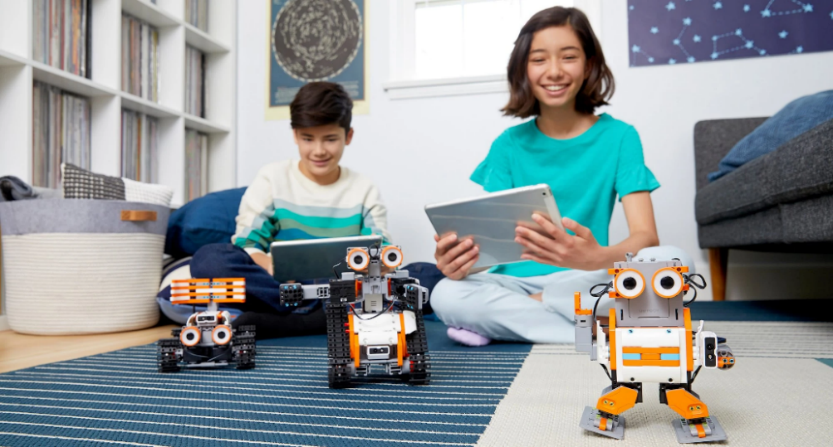 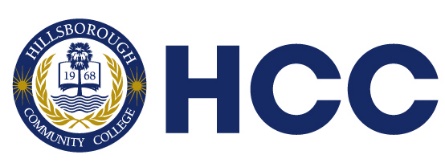 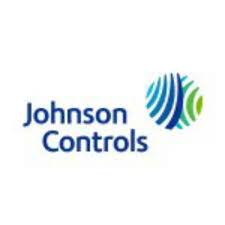 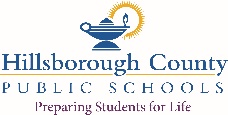 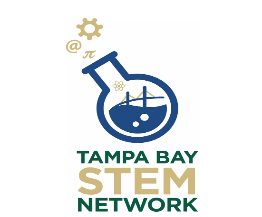 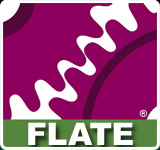 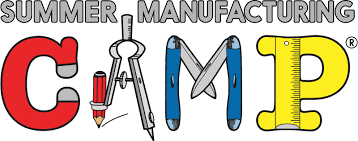